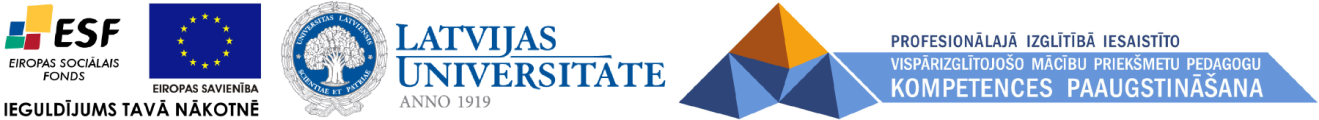 Diofanta vienādojumi
ESF projekts „Profesionālajā izglītībā iesaistīto vispārizglītojošo mācību priekšmetu pedagogu kompetences paaugstināšana” (vienošanās Nr. 2009/0274/1DP/1.2.1.1.2/09/IPIA/VIAA/003)
Viduslaiku uzdevums
100 labības mēri jāsadala 100 cilvēkiem tā, lai katrs vīrietis saņemtu trīs  mērus, katra sieviete divus mērus, bet katrs bērns – pusi no mēra.
   Cik bija vīriešu, cik sieviešu un cik bērnu?

    Atrisinot sistēmu
    jāmeklē veselie atrisinājumi.
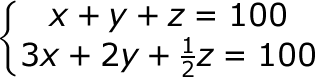 Ķīmiska reakcija
Ķīmiskā reakcijā, kur no etilspirta iegūst etiķskābi, 


    jāmeklē veselie koeficienti  vienādojumam
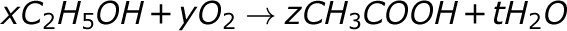 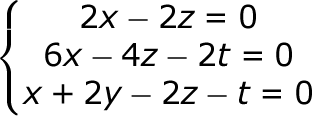 Diofanta vienādojumi
Vienādojumi, kuriem jāmeklē veselie atrisinājumi, ir  nosaukti  Diofanta  vārdā (Diofants  no Aleksandrijas - 3. gs. grieķu matemātiķis).
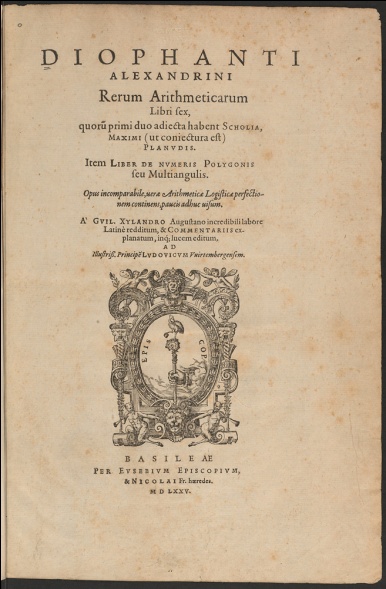 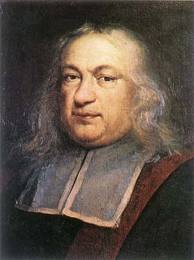 Vienādojuma risinājums
61x+37y=56 Lai atrisinātu šo vienādojumu, vispirms atrisināsim vienādojumu 61u+37v=1 un tad  reizināsim to ar 56. Lietosim Eiklida algoritmu:
61=1*37+24
37=1*24+13
24=1*13+11
13=1*11+2
11=5*2+1
2=2*1
1=11-5*2=(-5)*13+6*11=6*24+(-11)*13=
   =(-11)*37+17*24=17*61+(-28)*37
   X0=17*56=952
   Y0=-28*56=-1568
   Vispārīgais atrisinājums ir  x=x0-37t
                                                  y=y0+61t
Vienādojumu grafiskais risinājums
Vienādojums ax+by=c, kur x un y ir nezināmie, a,b, c veseli koeficienti.
 Grafiks ir taisne.
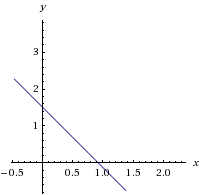 Dzimšanas diena
Datuma reizinājuma  ar 12 un mēneša reizinājuma ar 30 summa ir 467. Kad  dzimis cilvēks?
 Atrisinājums .
 Vienādojums 12x+30y=132
 Veselais atrisinājums (1;4).
 Cilvēks dzimis 1. aprīlī.
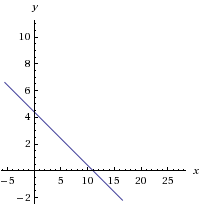 Dispečera darbs
Mašīnu kravnesības ir 4 un 12 konteineri. Cik katra veida mašīnu vajag, lai nogādātu 60 konteinerus?
   Atrisinājums
   4x+12y=60
   Veselie atrisinājumi (6;3)
   (3;4);(0;5);(9;2)
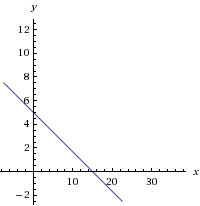 Dāvanas
Jānopērk 100 dāvanas  kopsummā 100 eiro, par 10 eiro ,  2 eiro un par 0,5 eiro gabalā. Cik katra veida dāvanas jānopērk? 
   Atrisinājums (1; 27; 72) und (4; 8; 88)